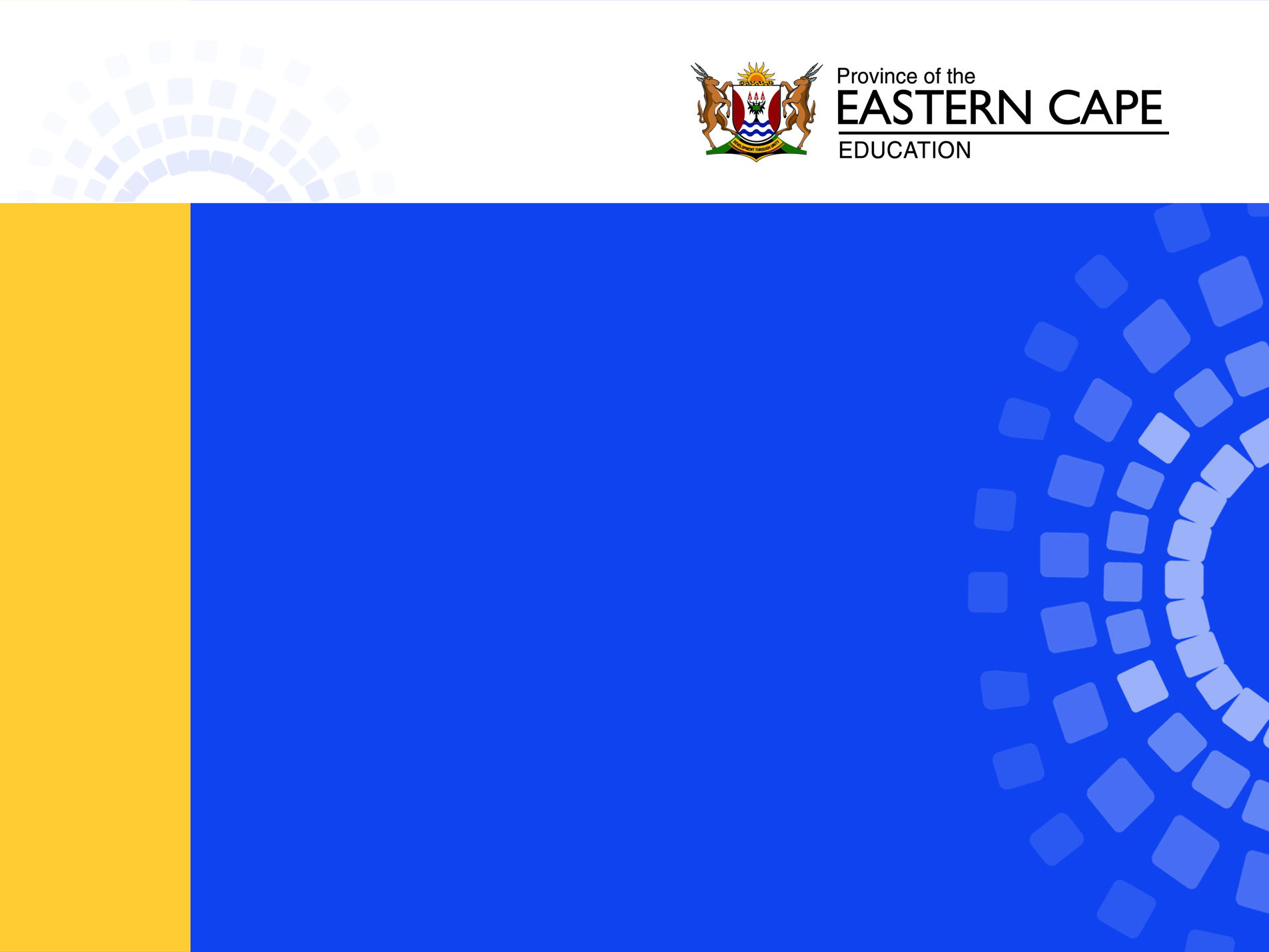 Building Blocks for Growth
CHIEF DIRECTORATE: 
CURRICULUM MANAGEMENT
2020 LEARNER SUPPORT VIRTUAL LESSON 


BUSINESS STUDIES GRADE 12 TERM 2 LESSON: INVESTMENTS - INSURANCE 



MRS K. MGIJIMA
1
Content layout according to Exam Guidelines-2020
Learners must be able to:
Define/Elaborate on the meaning of insurance
NON-COMPULSORY INSURANCE 
Explain/Elaborate on the meaning of non-compulsory insurance 
Explain/Elaborate on the meaning of the following insurance concepts:
Over-insurance
Under-insurance
Average clause
Reinstatement
Explain the differences between over and under insurance
Differentiate/Distinguish between insurance and assurance. Give examples.
Name/Give examples of short term and long term insurance.
Content layout (continued)
Name/Mention/Explain/ Discuss the following principles of insurance:
Indemnification/Indemnity 
Security/Certainty 
Utmost good faith 
Insurable interest 
Apply the average clause to calculate the compensation in the case of under-insurance.
Discuss/Explain the advantages/importance of insurance.
Explain the meaning of insurable and non-insurable risks.
Outline/Mention/Give examples of insurable and non-insurable risks
Meaning of insurance
refers to cover for a possible event that may cause a specified loss/ damage.
An agreement whereby the insurer undertakes to indemnify the insured in the event of a specified loss/damage.
The insured has to pay a premium for specified losses/damages covered.
A contract between a person/business/insured requiring insurance cover and the insurance company/insurer bearing the financial risk.
INSURANCE
(Elaborate on meaning)
NON-COMPULSORY
(Elaborate on meaning)
COMPULSORY(Elaborate on meaning)
Differentiate
NON-COMPULSORY – (meaning)
It is voluntary and is not required by law.
Transfers the risk of something happening onto the insurance company.
These risks include theft, damaged cars, damaged buildings/ premises/injuries on premises etc.
Non-compulsory can be divided into:
Short-term insurance e.g. fire, theft etc. 
Long-term insurance e.g. retirement/death etc
INSURANCE CONCEPTS
1. Over insurance
Over insurance is when the item is insured for more than the actual market value.
Businesses will not receive a pay-out larger than the value of the loss at market value. 
This means that the extra money paid for the premiums will not be paid out to the insurer if there is a claim for a loss
INSURANCE CONCEPTS (cont….)
2. Under-insurance 
The asset is insured for less than the actual value of the property/assets
If a business is insured for an amount that is under the actual market value of goods or service, the insured will only be paid out for the amount that the assets are insured for.
The insurer usually applies the average clause to calculate the amount of money that must be compensated to the insured if the assets are under insured
INSURANCE CONCEPTS (cont….)
3. Average clause
A stipulation set by the insurer which is applicable when the asset is under insured/insured for less than its market value.
The insurer will pay for insured loss/damages in proportion to the insured value.
This means that the insured is responsible for a part of the risk that is not insured.
NOTE: The average clause applies when goods/assets are under insured
Formula for calculating the average clause
Insurance companies apply the following formula to determine the amount to be paid out to the insured:
 
FORMULA: 	(Amount insured ÷ Market value) x damages
 
Amount insured                   x 	Amount of damages/loss
Value of insured item
INSURANCE CONCEPTS (cont….)
4. Reinstatement
It is a stipulation whereby the insurer may replace damaged asset instead of reimbursing the insured.
This stipulation is applicable when assets are over insured.
The re-instatement value will not be higher than the market value of the loss.
Insured is returned to almost the same financial position as before the loss occurred.
Example: A business property that has been insured for R300 000 but the market value for the property is R200 000. If it is destroyed by fire/storm etc, the insurer will rebuild the property instead of paying cash. 
NOTE: 1	Reinstatement applies when goods/assets are over-insured.
                      There is no formula for calculating over insurance. Therefore you will  
                       not be asked to calculate over insurance.
Examples of short term and long term insurance
Short term insurance
Long term insurance
Endowment policy
Life cover policy/Life insurance
Retirement annuity/Pension fund/Provident fund
Disability policy
Trauma insurance
Funeral insurance
Health insurance/Medical aid
Property insurance
Money in transit
Theft
Burglary
Fire
Principles of insurance
1. Indemnification/Indemnity 
Applies to short term insurance, as the insured is compensated for specified loss.
Insurer agrees to compensate the insured for damages specified in the insurance contract, in return for premiums paid by the insured to the insurer.
Protects the insured against the specified event that may occur.
Pay-outs from insurer will only be made; if there is proof that the specified event took place.
The amount of compensation is limited to the amount of provable loss, even if the amount in the insurance contract is higher.
The insured must be placed in the same position as before the occurrence of the loss/The insured may not profit from insurance.
Principles of insurance (Cont….)
2. Security/Certainty 
Applies to long-term insurance where the insurer undertakes to pay out an agreed upon amount in the event of loss of life.
A predetermined amount will be paid out when the insured reaches a pre-determined age/or gets injured due to a predetermined event.
Aims to provide financial security to the insured at retirement/the dependents of the deceased.
Principles of insurance (Cont….)
3. Utmost good faith
Insured has to be honest in supplying details when entering in an insurance contract.
Both parties/insurer and insured must disclose all relevant facts.
Insured must disclose everything that may affect the extent of the risk.
Information supplied when claiming should be true.
Principles of insurance (Cont….)
4. Insurable interest
Insured must prove that he/she will suffer a financial loss if the insured object is damaged.
An insurable interest must be expressed in financial terms.
Insured must have a legal relationship with the insured object in the contract.
Advantages/Importance of insurance for businesses
Transfers the risk from the business to an insurance company.
Protects businesses against dishonest employees.
Protects businesses against losses due to death of a debtor.
Protects the business against theft/loss of stock and/or damages caused by natural disasters such as floods, storm damage, etc.
Protects businesses from claims made by members of the public for damages that the business is responsible for.
Businesses will be compensated for insurable losses, e.g. destruction of property through fire.
Insurable and non-insurable risks
Non-insurable risk
Insurable risks
These risks are insured by insurance companies.
Insurance companies decide on the likelihood of an event and then decide if they want to insure the risk
These risks are not insured by insurance companies as insurance cost/risks are too high/remains the responsibility of the business.
The insurance company cannot calculate the profitability of the risk and therefore they cannot work out a premium that the business must pay.
Examples of insurable and non-insurable risks
Insurable risks
Non-insurable risks
Theft
Fidelity insurance
Burglary
Money in transit
Fire
Natural disaster/Storms/Wind/Rain/Hail
Damage to/Loss of assets/vehicles/ equipment/buildings/premises
Injuries on premises
Nuclear weapons/war
Changes in fashion
Improvement/changes in technology
Irrecoverable debts
Financial loss due to bad management 
Possible failure of a business
Shoplifting during business hours
Loss of income if stock is not received in time/Time that elapses between the ordering and delivery of goods.
COMPULSORY INSURANCE
Meaning 
Compulsory insurance is insurance that is required by law 
Compulsory insurance is intended to safeguard the welfare of everyone concerned. 
It is regulated by Government and does not require insurance contracts/brokers.
Payment is in the form of a levy/contribution paid into a common fund from which benefits may be claimed under certain conditions
Types 
Unemployment Insurance Fund (UIF)
Road Accident Fund (RAF)/Road Accident Benefit Scheme (RABS)
Compensation Fund/Compensation for Occupational Injuries and Diseases/COIDA
Unemployment Insurance Fund (UIF)
The UIF provides benefits to workers who have been working and become unemployed for various reasons.
Employees contribute 1% of their basic wage to UIF.
Businesses contribute 1% of basic wages towards UIF.
The contribution of businesses towards UIF increases the amount paid out to employees that become unemployed.
All employees who work at least 24 hours per month are required to be registered for UIF/contribute to the UIF.
The business cannot be held responsible for unemployment cover as the UIF pays out to contributors directly/dependants of deceased contributors.
Businesses are compelled to register their employees with the fund and to pay contributions to the fund.
Benefits of UIF
1. Unemployment benefits
Employees, who become unemployed/retrenched due to restructuring/an expired contract, may claim within six months after becoming unemployed.
Unemployed employees may only claim, if they contributed to UIF.
If a worker voluntarily terminates his/her contract, he/she may not claim.
No tax is payable on unemployment benefits.
 
2. Illness benefits/ Sickness/ Disability
Employees may receive these benefits if they are unable to work for more than
    14 days without receiving a salary/part of the salary.
Employees may not claim these benefits if they refuse medical treatment.
Benefits of UIF (Cont……)
3. Maternity benefits
Pregnant employees receive these benefits for up to 4 consecutive months.
If an employee had a miscarriage, she can claim for up to six weeks/42 days.
 
4. Adoption benefits
Employees may receive these benefits if they adopt a child younger than two years.
Only one parent/partner may claim.
 
5. Dependants' benefits
Dependants may apply for these benefits if the breadwinner, who has contributed to UIF dies.
The spouse of the deceased may claim, whether he/she is employed or not.
Road Accident Fund (RAF)/Road Accident Benefit Scheme (RABS)
RAF/RABS insures road-users against the negligence of other road users.
Provides compulsory cover for all road users in South Africa, which include South African businesses.
Drivers of business vehicles are indemnified against claims by persons injured in vehicle accidents.
Funded by a levy on the sale of fuel.
The next of kin of workers/ breadwinners who are injured/killed in road accidents, may claim directly from RAF/RABS.
Injured parties and negligent drivers are both covered by RAF/RABS.
Injured party will be compensated, irrespective of whether the negligent driver is uninsured.
Aims to simplify/speed up the claims process as victims of road accidents no longer have to prove who caused the accident.
Enables road accident victims speedy access to medical care as delays due to the investigation into accidents has been minimised.
Compensation Fund/Compensation for Occupational Injuries and Diseases/COIDA
Compensates employees for injuries and diseases incurred at work.
Compensation paid is determined by the degree of disablement.
The contribution payable is reviewed every few years according to the risk associated with that type of work.
All employers are obliged to register with the compensation fund so that employees may be compensated for accidents and diseases sustained in the workplace.
The fund covers employers for any legal claim that workers may bring against them.
 Employers are required to report all accidents within 7 days and occupational diseases within 14 days to the Compensation Commissioner.
Employers are responsible for contributing towards the fund and may not claim money back from employees.
In the event of the death of an employee as a result of a work related accident/ disease, his/her dependant(s) will receive financial support.
Employees do not have to contribute towards this fund.
Differences between compulsory and non-compulsory insurance
Compulsory insurance
Non-compulsory insurance
Required by Law
 It is regulated by Government and does not require insurance contracts/brokers
Payment is in the form of a levy/contribution paid into a common fund from which benefits may be claimed under certain conditions
    Examples
UIF, RAF and Compensation Fund/COIDA
Is voluntary
Insured will enter into a legal insurance contract with the insurer, who may be represented by an insurance broker.
Monthly/Annual payments/premiums that must be paid in order to enjoy cover for a nominated risk.
 Examples
Short term insurance/Multi-peril insurance (theft, fire, etc.) Long term insurance/Life insurance